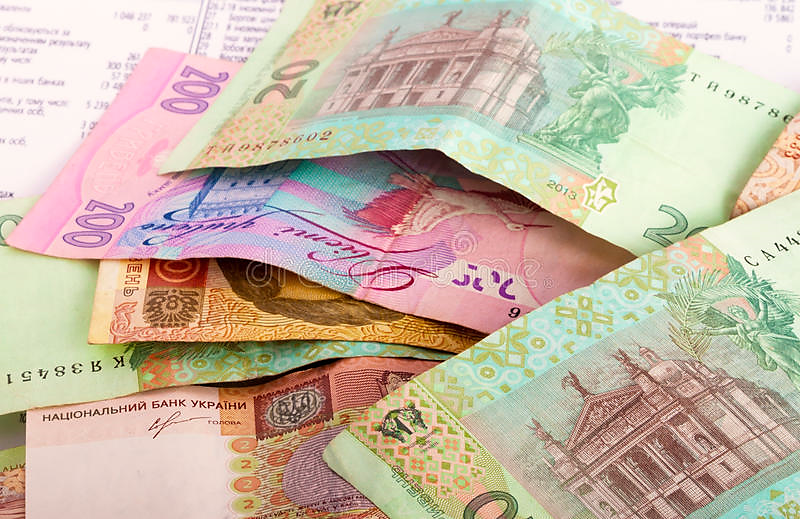 Літературне читання
2 клас 
Скільки на землі 
іще цікавого!
Урок 109
«Чому грошей не може бути скільки завгодно?» (з журналу «Джміль»)
Налаштування на урок
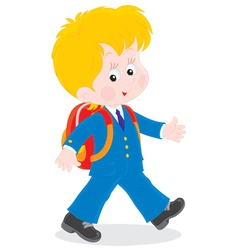 Дзвоник дзвенить, не стихає,
Школярів усіх скликає:
«Гей, до класу поспішайте,
На місця свої сідайте!»
Відчуймо себе частиною колективу
Я прийшов на урок (навіщо) …?
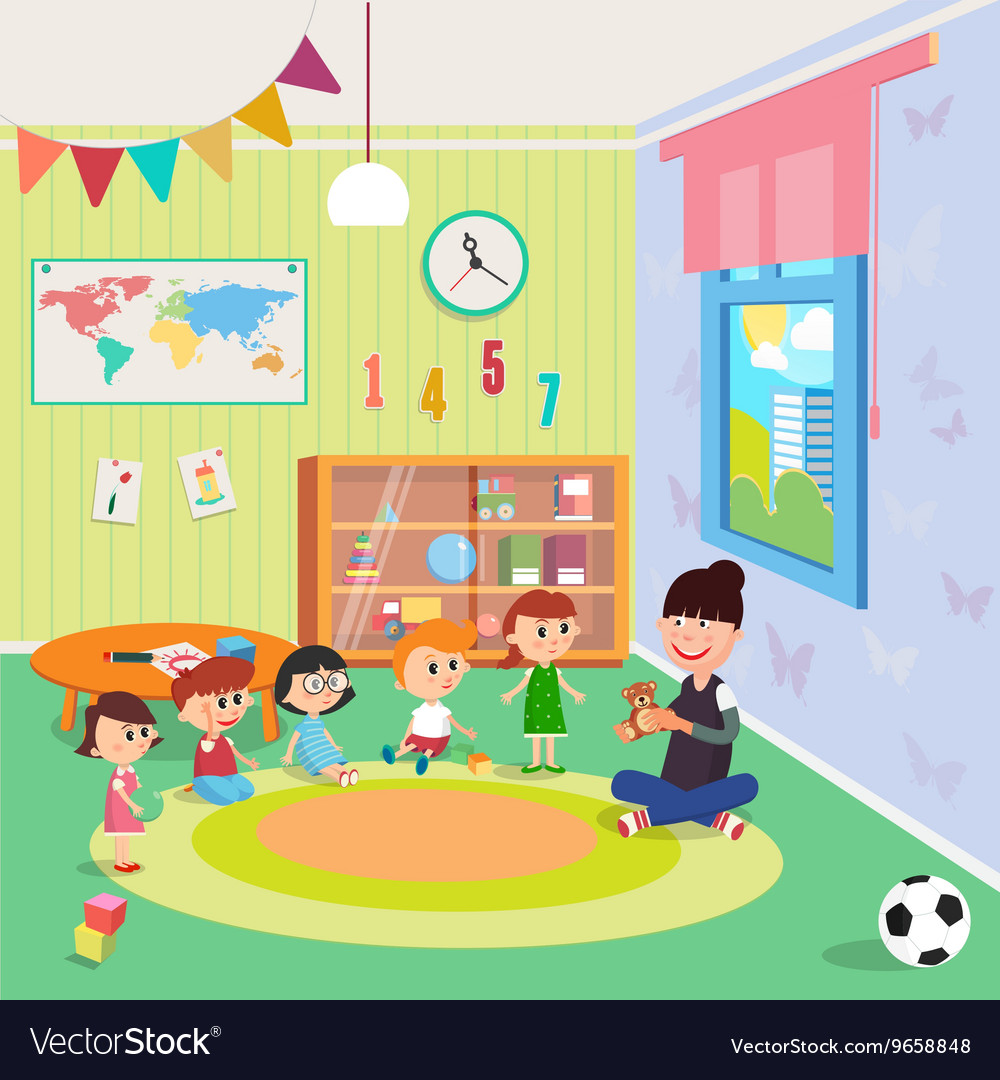 Потрібно бути 
(яким) …?
Зі мною (хто) …?
Вони мене (що роблять) …?
Мені це (як) …?
Я готовий/а (до чого) …?
Артикуляційна вправа
Прилетів і задзижчав жук – ж-ж-ж…
Повзе вуж у траві
с-с-с…
Заспівав комарик – 
з-з-з …
Вітерець у лісі шелестить 
ш-ш-ш…
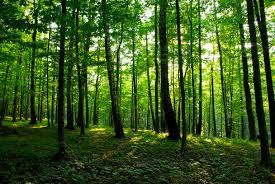 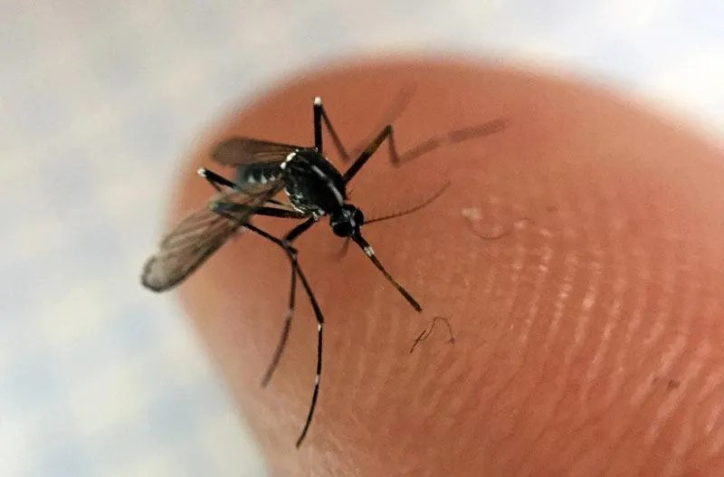 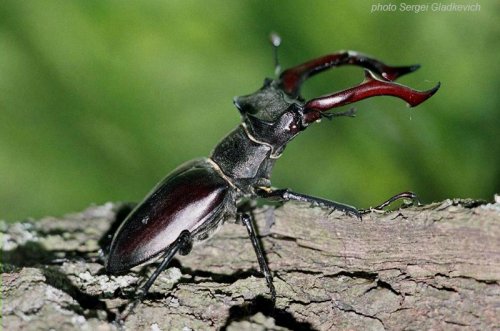 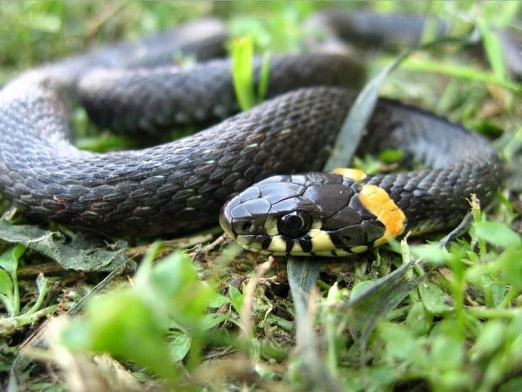 Запихкав їжачок – пх-пх-пх …
Пролетів птах, вимахуючи крилами – шух-шух
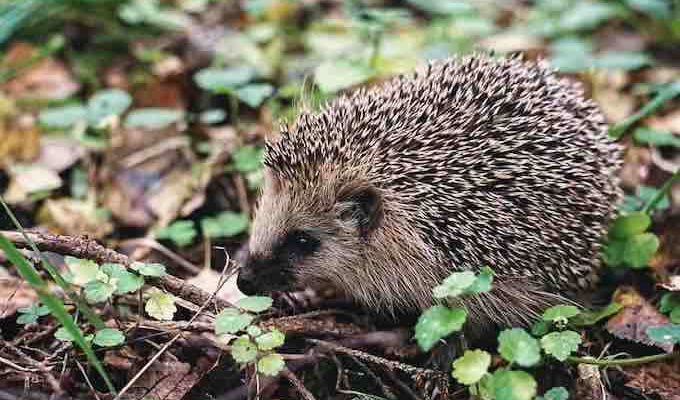 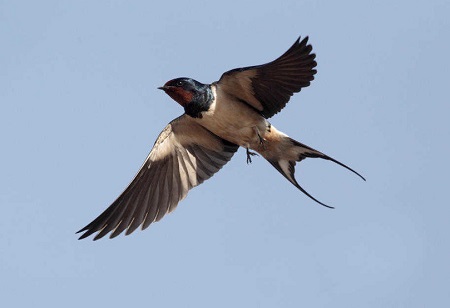 Відгадай загадку
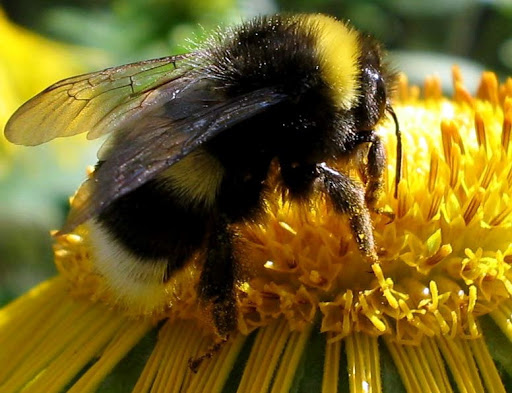 Каже «ж-ж-ж», немов машина,
В жовті смужки пузо й спина.
На бджолу він схожий – 
Медонос не гожий.
Звати ту комаху - …
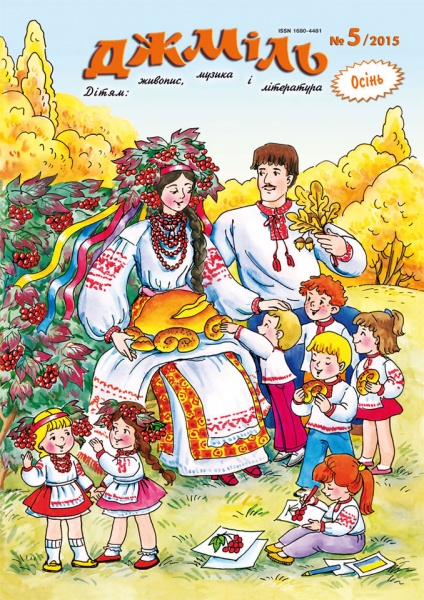 джміль.
Хто такий джміль?
Пригадай попередній урок.
Який джміль буває ще?
Журнал «Джміль» розповідає про живопис, музику, літературу молодшим школярам і дошкільникам.
Повідомлення теми уроку
Сьогодні на уроці читання ми ознайомимось із деякими пізнавальними статтями рубрики «Школа економіки» в журналі «Джміль». Поглибимо знання про національну валюту – гривню. Дізнаємось, чому грошей не може бути скільки завгодно.
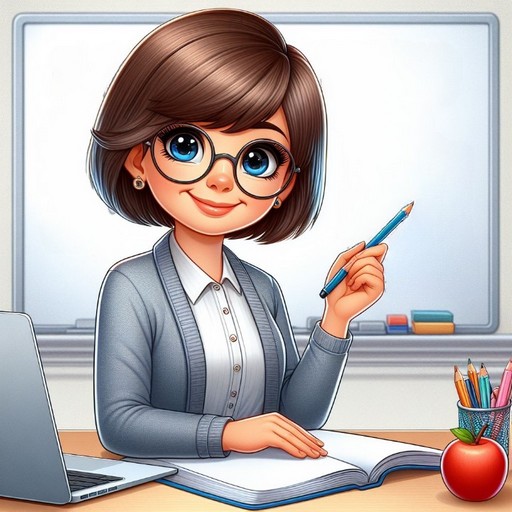 Як утворилася назва журналу «Джміль»?
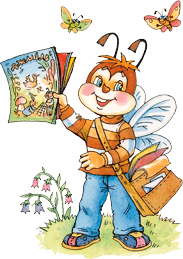 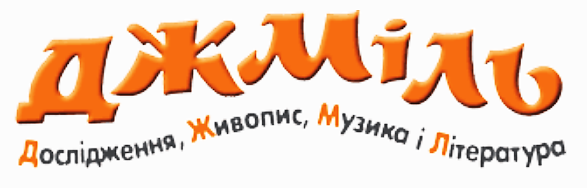 Прочитай, що позначає кожна буква в назві ДЖМІЛЬ
Назва журналу, хоч і нагадує назву комахи, але утворена з перших звуків слів. Але Джмелик усе-таки є на сторінках журналу. Це один із постійних персонажів, який знайомить читачів із навколишнім світом.
Розглянь обкладинки деяких випусків журналу
Поміркуй, чому присвячені ці номери.
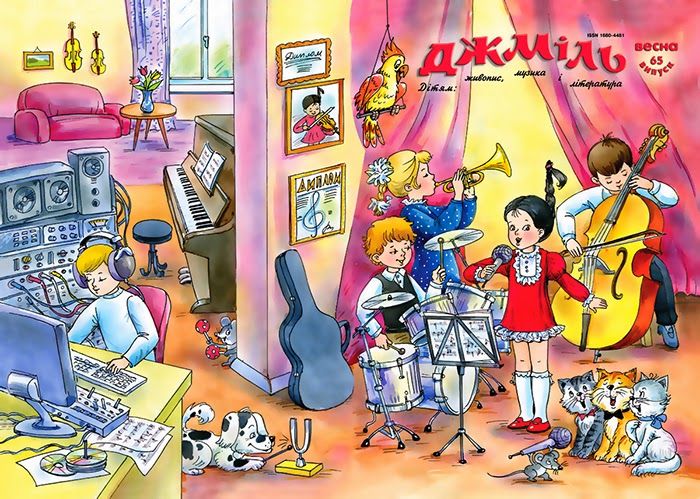 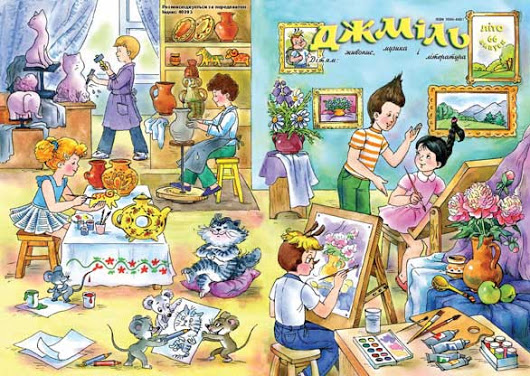 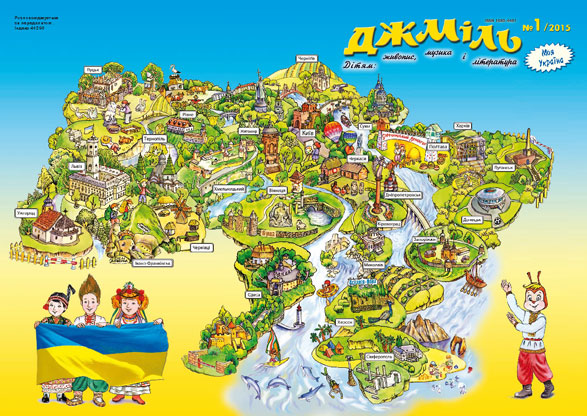 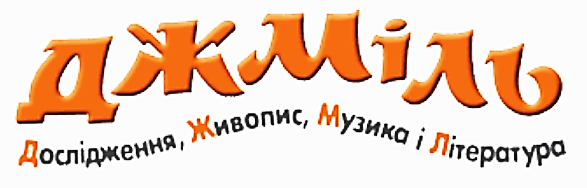 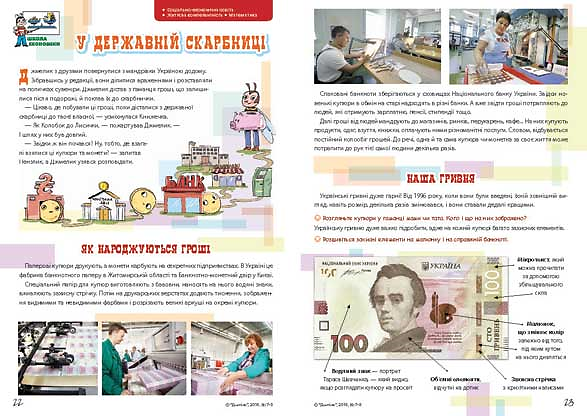 № 7-8 2018 рік
У випуску № 7-8 за 2018 рік у рубриці «Школа економіки» маленькі читачі здійснили віртуальну подорож до Державної скарбниці, дізналися, як народжуються гроші, яка наша гривня, чому грошей не може бути скільки завгодно.
Прочитай заголовок статті: «Наша гривня»
Що таке гривня?
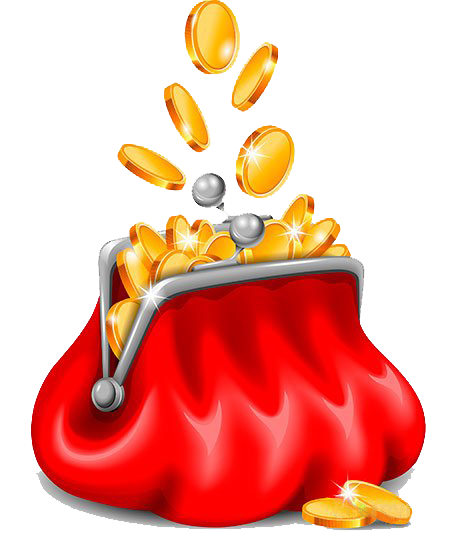 Гривня –  (символ— ₴, код — UAH) —офіційна валюта України.
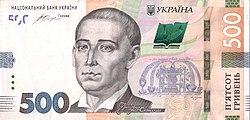 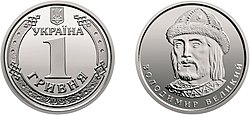 Про що може йтися у статті?
Підручник, сторінка
126
Стаття «Наша гривня»
Українські гривні дуже гарні! Від 1996 року, коли вони були введені, їхній зовнішній вигляд, навіть розмір, кілька разів змінювався, і вони здавалися дедалі кращими. 
      Розгляньте вдома разом з мамою або татом паперові гроші. Кого і що на них зображено?
      Українську гривню дуже важко підробити, адже на кожній купюрі багато захисних елементів…
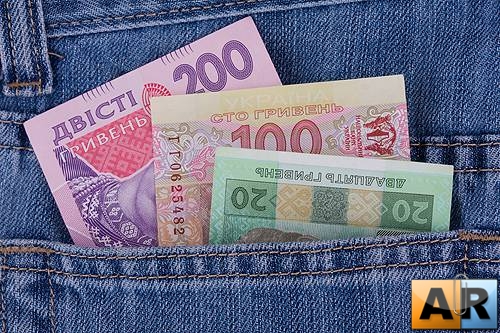 Що нового ти відкрив/відкрила для себе?
Що ще хотів/хотіла би дізнатися про нашу гривню?
Підручник, сторінка
126
Познайомся з героями журналу «ДЖМІЛЬ»
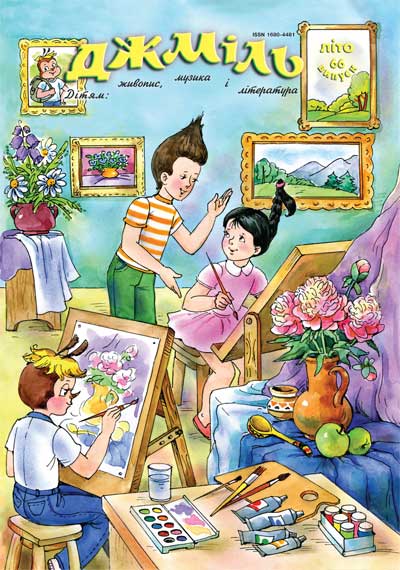 На сторінках журналу «Джміль» живуть головні герої, які вводять читача у дивовиж-ний навколишній світ, - дослід-ник Джмелик та його друзі: Пензлик, Нотка і Книжечка. З ними ми й зустрінемося, читаючи наступний текст.
Словникова робота
Прочитай слова «луною» за учнем, який гарно читає
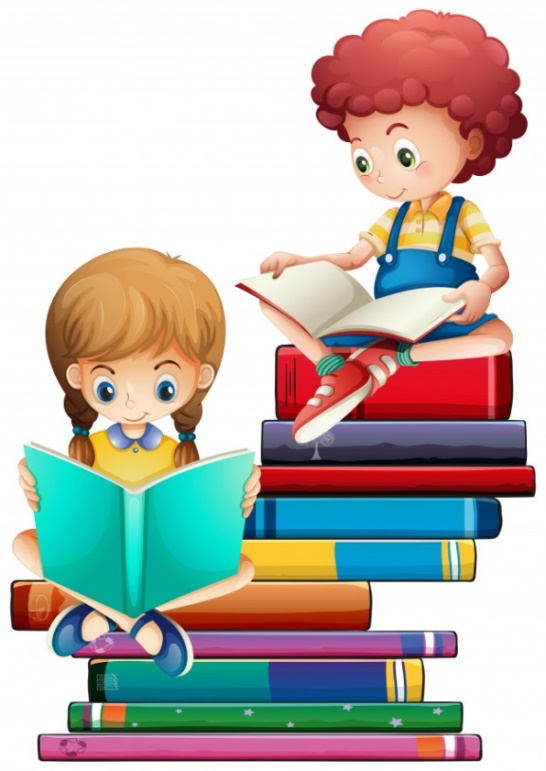 надрукувати
роздати
вистачило
банкнотному
папірці
кількості
дорівнювати
коштуватиме
доведеться
валіза
Словникова робота
Банкнотний двір – установа, яка спеціалізується на виготовленні державних цінних паперів, зокрема грошей.
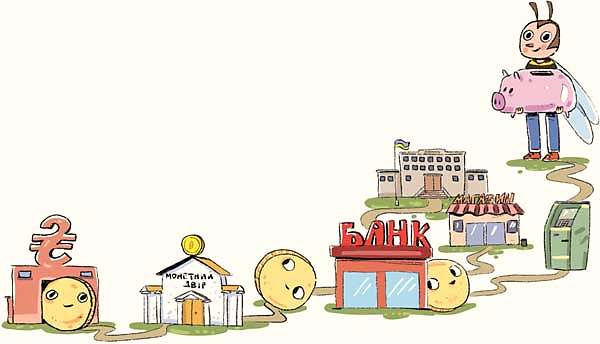 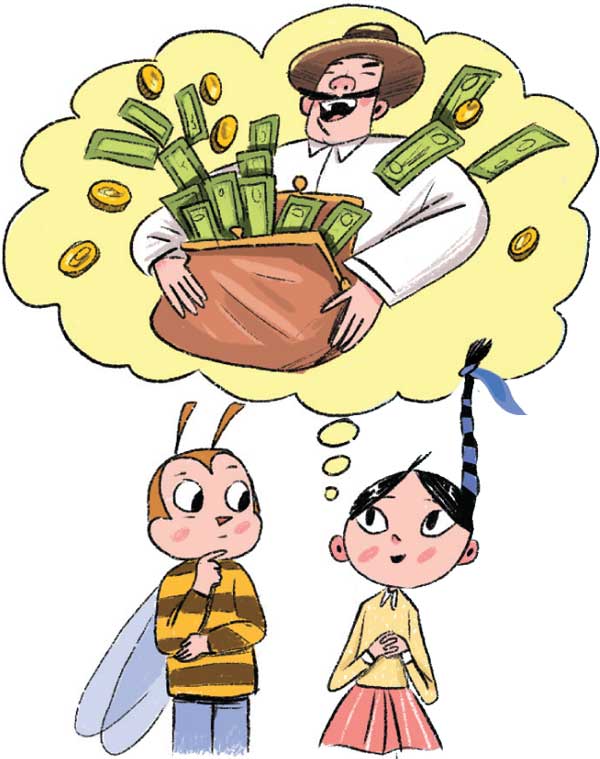 Валіза – чемода́н - призначена для перевезення та зберігання речей.
Чому грошей не може бути скільки завгодно?
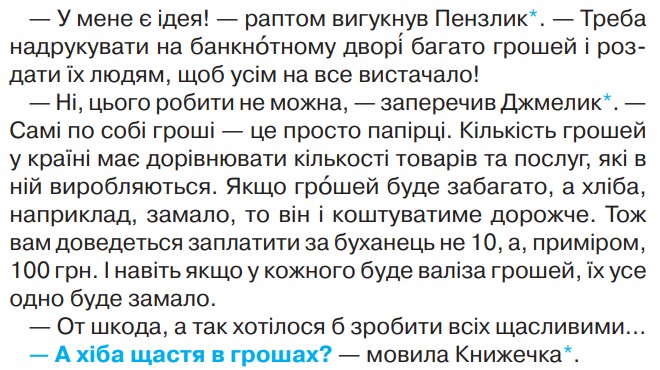 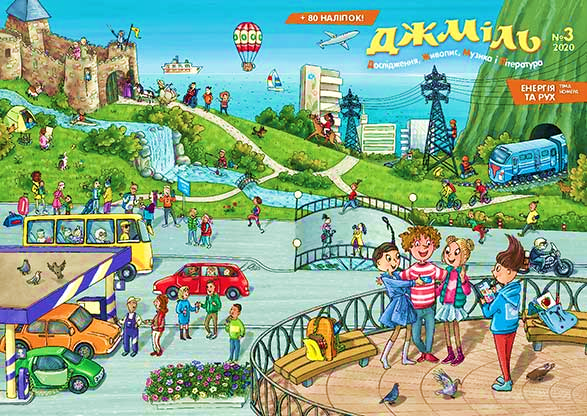 Підручник, сторінка
126
Дай відповіді на питання до статті
Між ким відбувається розмова?
Яка ідея виникла у Пензлика? Прочитай.
Як гадаєш, це гарні наміри?
Чому не можна цього робити, як ти зрозумів/ла?
Прочитай пояснення Джмелика.
Прочитай думку, що висловила Книжечка.
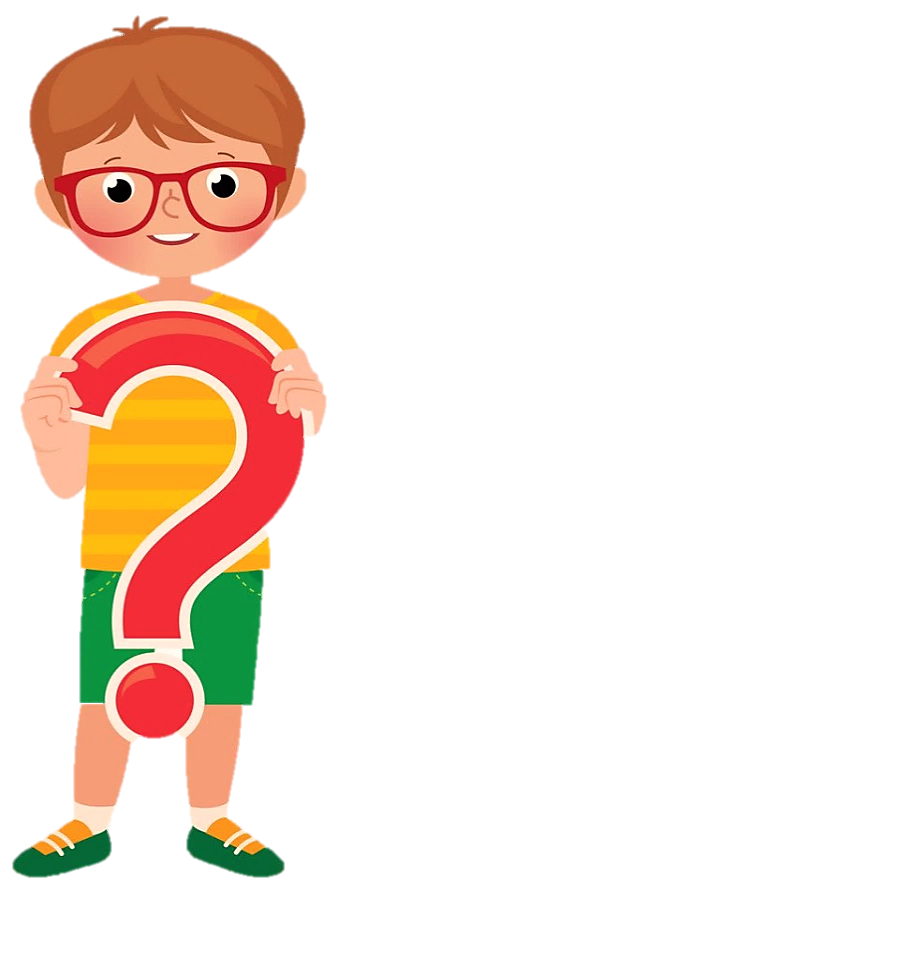 Так, гроші дуже важливі, але не все можна купити за гроші. Пам'ятаймо про це!
Підручник, сторінка
127
Підсумок
З яким журналом ознайомились на уроці? 
Про що розповідає стаття журналу «ДЖМІЛЬ»? 
Що цінного ти узяв/ла з цього уроку для себе?
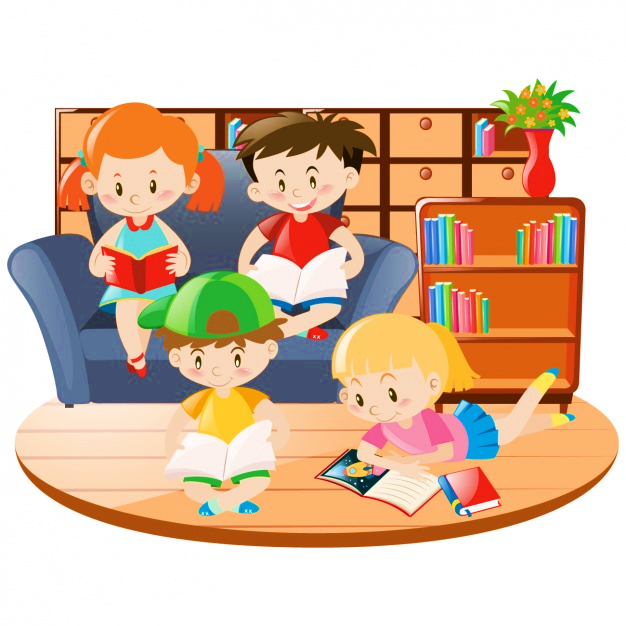 Прочитай статтю. Знайди цікаву інформацію про гривню. 
Передивись мультфільм Тітоньки Сови 
«Звідки взялись гроші»
Рефлексія. Оціни свою роботу на уроці
Я з усім упорався/ упоралась
Працював/ла  старанно
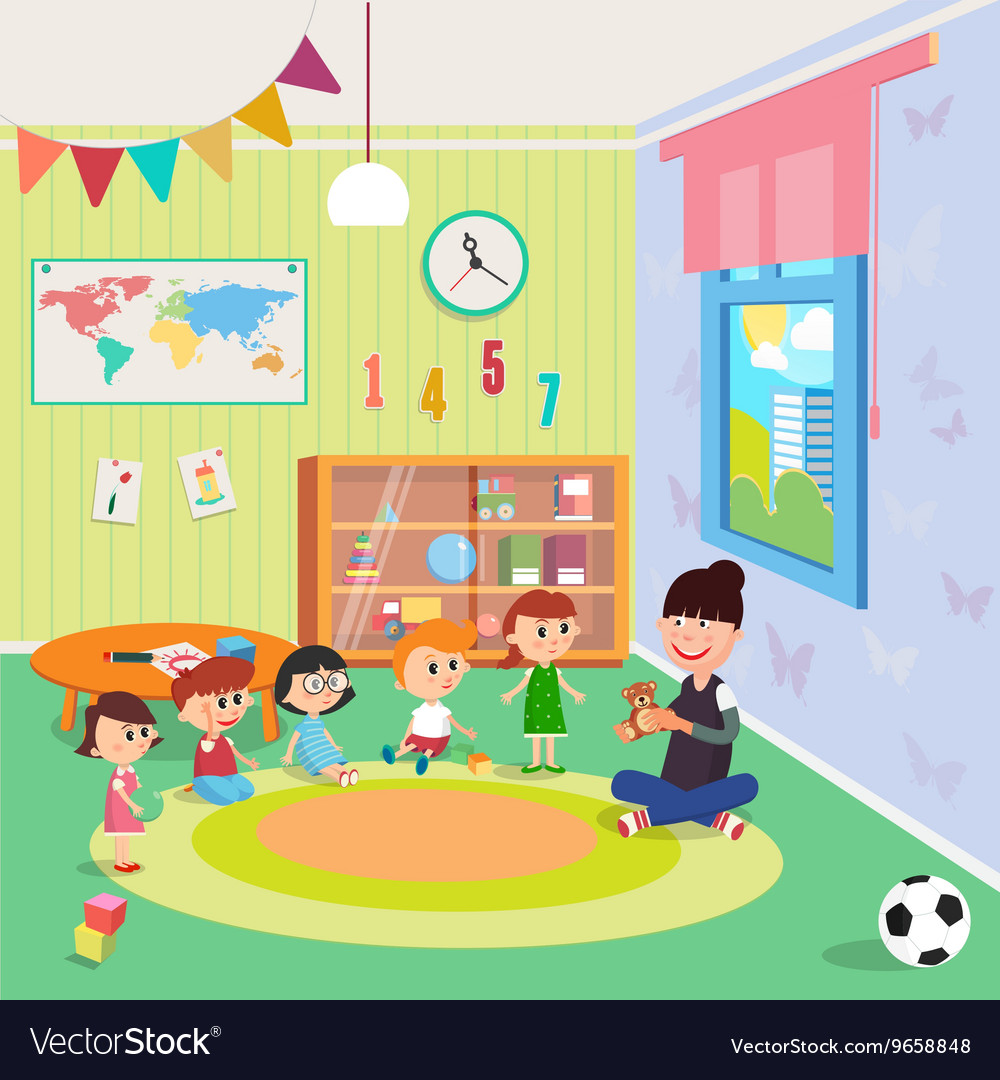 Все було легко та просто
Було складно та незрозуміло
Я втомився/ втомилася